일본 사회와 관광
일본 국가의 정치와 군사제도

21503187 김민정
일본의 국회
일본 유일의 입법 기관

헌법 개정 발의

예산안 결의

조약 승인

내각 총리대신 지명 권한
일본의 천황
126대 천황 나루히토

천황이 있는 군주국가

상징적 국가원수

직접적인 정치는 하지 않음
일본국 헌법 제4조 : 천황의 권위
헌법이 정한 국사에 관한 행위

국정에 대한 권능은 갖지 못함
일본의 참의원
‘상원’인 참의원

6년의 임기기간

3년마다 선거를 통해 선출

임기 중의 해산 없음
일본의 중의원
‘하원’의 중의원

4년의 임기기간

임기 중 해산 할 수 있음

내각 신임 결의권, 내각 불신의 결의권을 가짐

예산 우선 심의권
일본의 총선 투표율
2017 총선 선거 투표율 31% 
   (사전투표 미포함)

총 투표율은 53%
낮아져 가는 투표율

제일 낮은 20대

제일 높은 60대
일본의 총리
98대 총리 아베 신조

중의원과 참의원의 투표 결정

일본의 실질적인 최고 지도자

외교, 정치, 군사의 실권
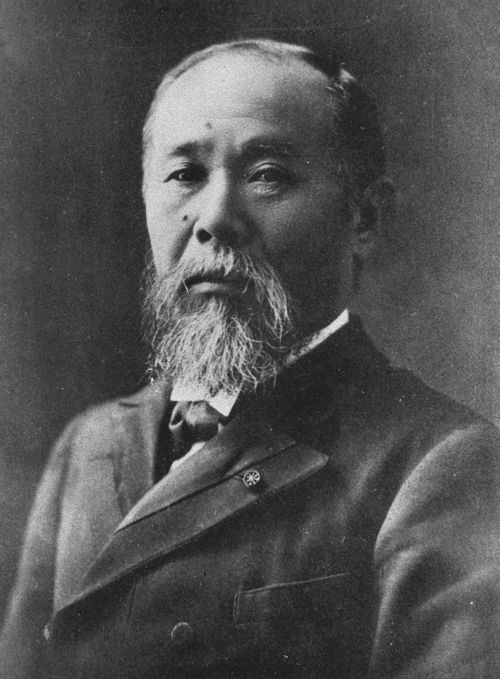 국가 원수는 총리

임기 기간이 정해져 있지 않음

메이지 유신 이후 등장

‘대일본제국 헌법’을 제정하면서 확립

초대 총리인 이토 히로부미
일본 정부의 문장
총리의 자격
내각 총리대신의 문장

문민

국회의원 중에서 지명

천황의 임명
국무대신 임명

행정의 각 부 지휘, 감독

하의원과 중의원 해산권

조약 체결

군 통수권
총리의 권한
일본의 국가 행정조직 : 경찰청
국가 공안 위원회

일본 공공의 안전과 질서 유지

범죄조직 단속

총리의 개입 불가
외무성
외교정책, 외교사절, 국제법규의 체결

외국 정부와 교섭

일본의 대외 관계 추진
후생노동성
국민 생활의 보장

사회 복지의 향상

노동자의 직업 확보
일본의 자위대
과거에 존재했던 군대

제2차 세계대전 이후 해체

자위대 조직

전쟁을 선포 할 수 없음

모병제
육상자위대
경찰 간부를 주축으로 만들어짐

15만명의 규모

육상방위와 육상경비 담당

방어에 특화 됨
전차와 지대함 미사일
해상자위대
5만명의 규모

영해 해안방위 경비임무 담당

해상병력을 중심으로 만들어짐

바다의 위험물 제거
주요 함선(미사일 호휘함)
항공자위대
4만명의 규모

항공 우주 공역과 경비임무 담당

미국의 협력으로 만들어짐

민간 조종사로 재취업 가능
주 전투기
자위대 전력
(동영상첨부)
높은 수준의 전력을 가진 해상자위대
https://youtu.be/cUUli_N41lk
자위대 지원 감소 문제

헤이세이 6년 1700만

헤이세이 24년 1100만